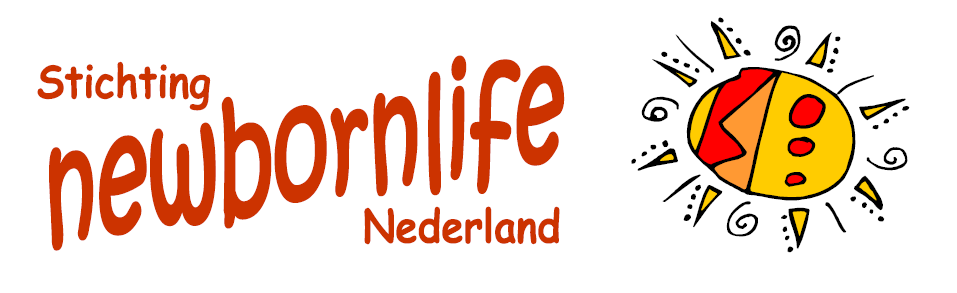 Moederdag
	
	Geven om moeders in Afrika
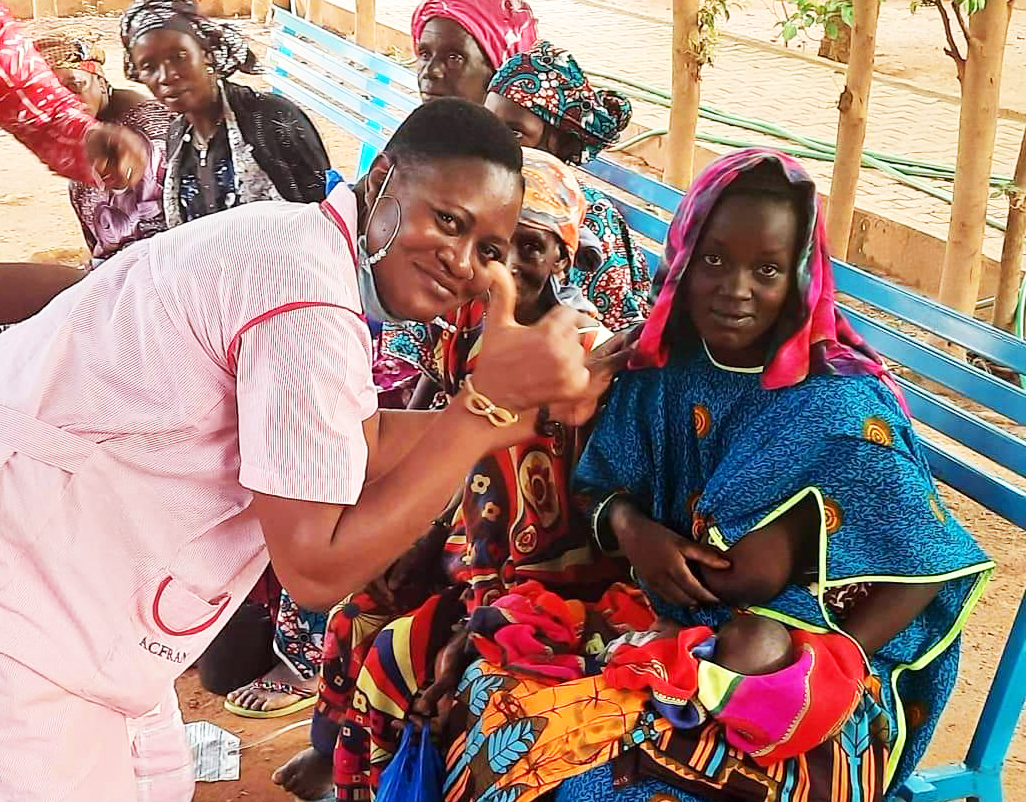 Newbornlife zet zich in voor hersteloperaties bij vrouwen die beschadigd zijn door de bevalling. Door de operatie kunnen zij terugkeren naar hun gemeenschap. Een nieuw leven voor deze moeders.
Wilt u een bijdrage leveren?
NL85 INGB 0003 1092 80 
t.a.v. Stichting Newbornlife
Ruimte voor eigen QR code